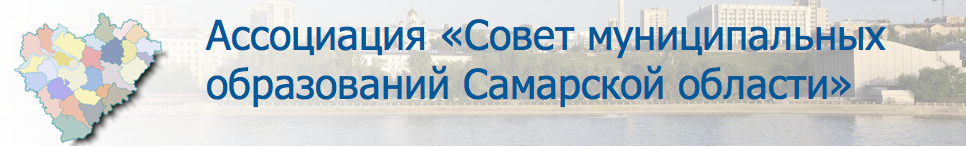 О роли Ассоциации «Совет муниципальных образований Самарской области» 
в подготовке муниципалитетов к реализации Федерального закона об инициативных проектах
Модельное положение об инициировании и реализации инициативных проектов (ИП) разработано Ассоциацией к 20 сентября 2020 года
Задачи ранней подготовки модельного положения
Содержание модельного положения об инициировании и реализации ИП
Определяет:

1) часть территории муниципалитета, на которой могут реализовываться ИП; 

2) порядок выдвижения, обсуждения, внесения, рассмотрения ИП; 

3) порядок формирования и деятельности комиссии для конкурсного отбора ИП; 

4) порядок проведения конкурсного отбора ИП (в том числе критерии отбора); 

5) отдельные вопросы реализации ИП;

6) порядок расчета и возврата инициативных платежей, подлежащих возврату.
НЕ определяет порядок проведения собраний граждан 
для обсуждения ИП
Методическая работа Ассоциации «Совет муниципальных образований Самарской области»
К модельному положению были подготовлены пояснения.
С текстом модельного положения и пояснениями можно ознакомиться на сайте Ассоциации:
http://smosamara.ru/metodicheskiy-kabinet/modelnye-pravovye-akty/index.php?sphrase_id=867
27 ноября 2020 года совместно с департаментом внутренней политики Самарской области проведён вебинар. 
Видеозапись вебинара на сайте Ассоциации:
http://smosamara.ru/meropriyatiya-obuchenie/meropriyatiya-assotsiatsii/meropriyatiya-2020-goda/ВКС%2027%20ноября%202020%20года/index.php
Закон Самарской области от 29.12.2020 № 148-ГД «Об основах инициативного бюджетирования в Самарской области»
Элементы инициативного бюджетирования:

1) инициативные проекты;

2) общественные проекты;

3 решения местных референдумов и сходов о самообложении граждан
Последние два элемента предусмотрены государственной программой Самарской области «Поддержка инициатив населения муниципальных образований в Самарской области» на 2017-2025 годы 
(утверждена постановлением Правительства Самарской области 
от 17.05.2017 № 323)
Проблемы, обозначенные органами местного самоуправления
30 число месяца
28 число месяца
1 число месяца
Подан ИП № 1
Подан ИП № 2
Конкурсный отбор между ИП № 1 и ИП № 2 уже не организовать.
30 числа должно быть решение о поддержке или не поддержке ИП № 1
Проблемы, обозначенные органами местного самоуправления
январь
февраль
март
Подан ИП № 3
Подан ИП № 1
Подан ИП № 2
Таким образом: 

1. Не обеспечивается конкурсный отбор между инициативными проектами, поданными в разное время в течение года. 
Между тем, сравнивая инициативные проекты по установленным критериям, можно было бы отобрать лучшие для финансирования в пределах лимитов бюджетных средств.

2. Невозможно синхронизировать рассмотрение местной администрацией инициативных проектов с конкурсом (конкурсами) на региональном уровне, чтобы понять, получит тот или иной инициативный проект дополнительное финансирование из регионального бюджета.

3. Вероятен вариант принятия решений о поддержке одних (ранее поданных проектов), но последующей финансовой поддержке других (более поздних) проектов, если последние содержат лучшие условия для их реализации или прошли региональный конкурс.
Проблемы, обозначенные органами местного самоуправления
Форма бюджетных ассигнований для возврата инициативных платежей не определена. Как их возвращать?